Generic Instrumentation and Monitoring Description for Software Performance Evaluation
Alexander Wert , Henning Schulz, Christoph Heger, Roozbeh Farahbod
February 3, 2015 – ICPE 2015 – Austin
Motivation
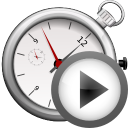 Performance
Model?
Performance 
Problems?
conceptually generic
Performance Tests & 
Analysis Strategies
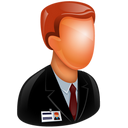 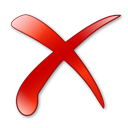 …
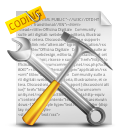 SUT specific
IaM Tool specific
Performance
Expert
Instrumentation and 
Monitoring Description
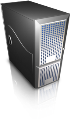 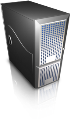 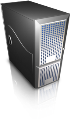 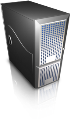 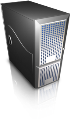 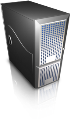 Another IaM Tool
Instrumentation & Monitoring Tool
Measurement Environment
System under Test
Another SUT
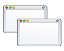 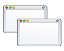 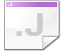 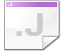 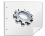 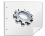 Generic Instrumentation and Monitoring
Description for Software Performance Evaluation
Idea
Instrumentation & Monitoring Description Model (IDM) Independent from specific: 
instrumentation and monitoring (IaM) tools
system under tests
programming languages (within the domain of modern-day, managed languages, e.g. Java, .NET, etc.)
<<meta-model>>
IDM
interprets
Instrumentation Engines
processes
instruments
instance of
System under Test
<<model>>
IDM Instance
references
Generic Concepts
contains
implementations
of
references
Generic Instrumentation and Monitoring
Description for Software Performance Evaluation
Design of IDM
CPU Utilization
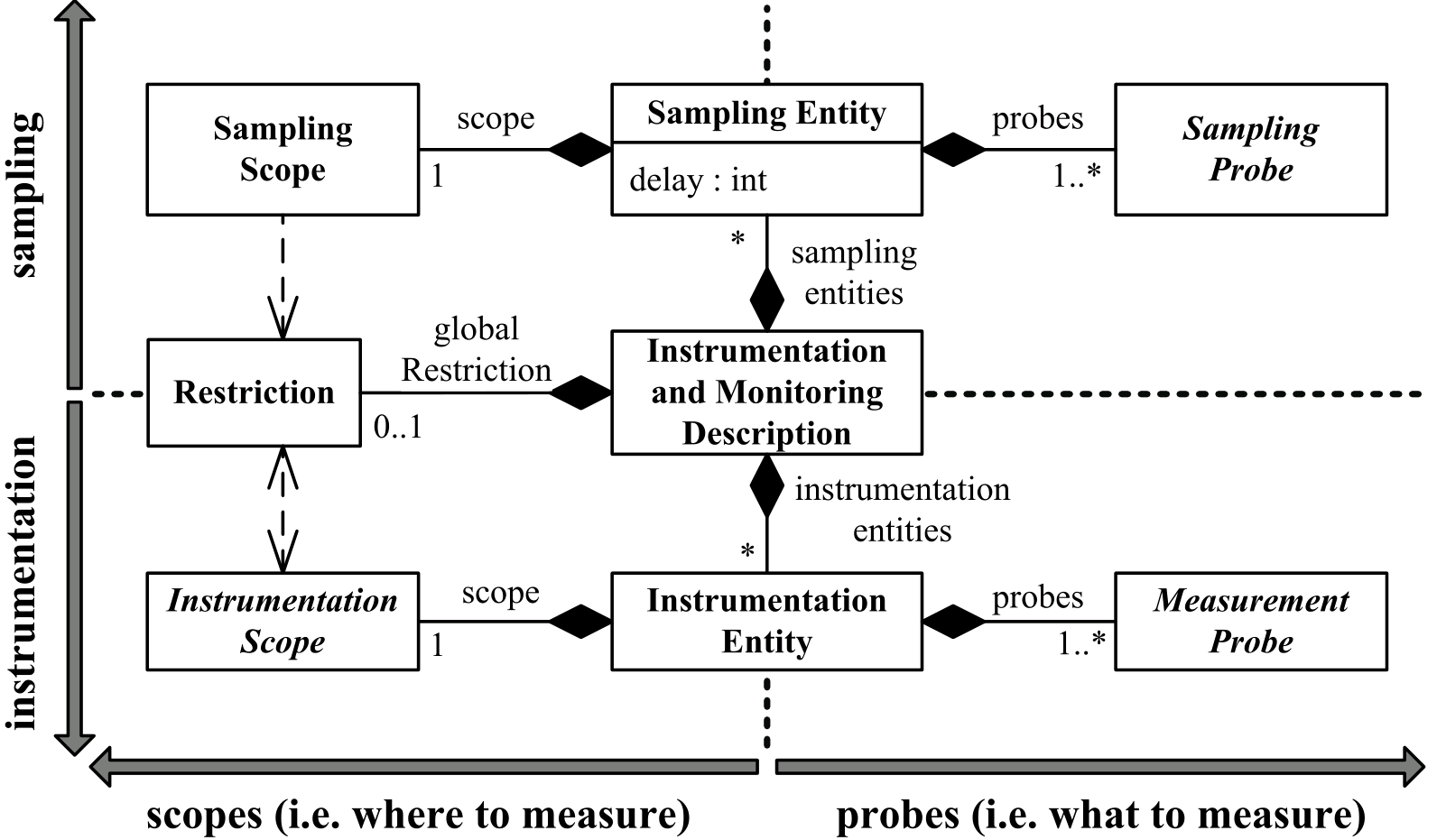 Network Utilization
Memory Usage
Focus on Performance
Response Time
Composability
Memory Footprint
CPU Time
Abstraction
…
Orthogonality
Generic Instrumentation and Monitoring
Description for Software Performance Evaluation
Instrumentation Scopes
exclude
*
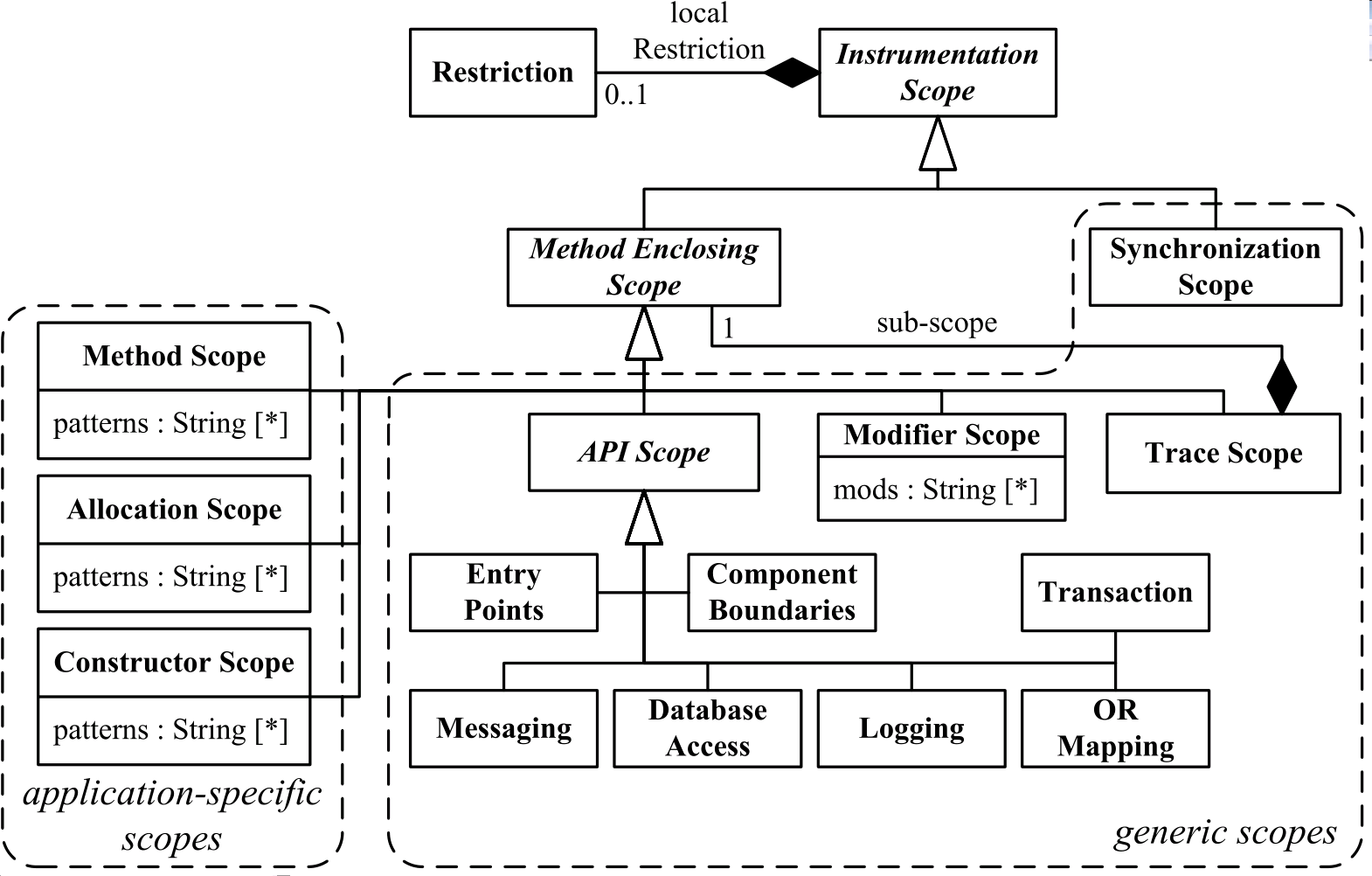 include
*
Generic Instrumentation and Monitoring
Description for Software Performance Evaluation
Conclusion
context independent
Instrumentation Description Model
light-weight
composable
So far used in:
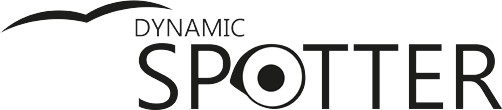 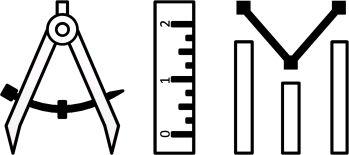 Automatic Performance Problem
Diagnostics
Adaptable Instrumentation and Monitoring
Future Work:
extensibility
concept
Moreprobes and scopes
integrate with
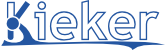 Generic Instrumentation and Monitoring
Description for Software Performance Evaluation
Backup
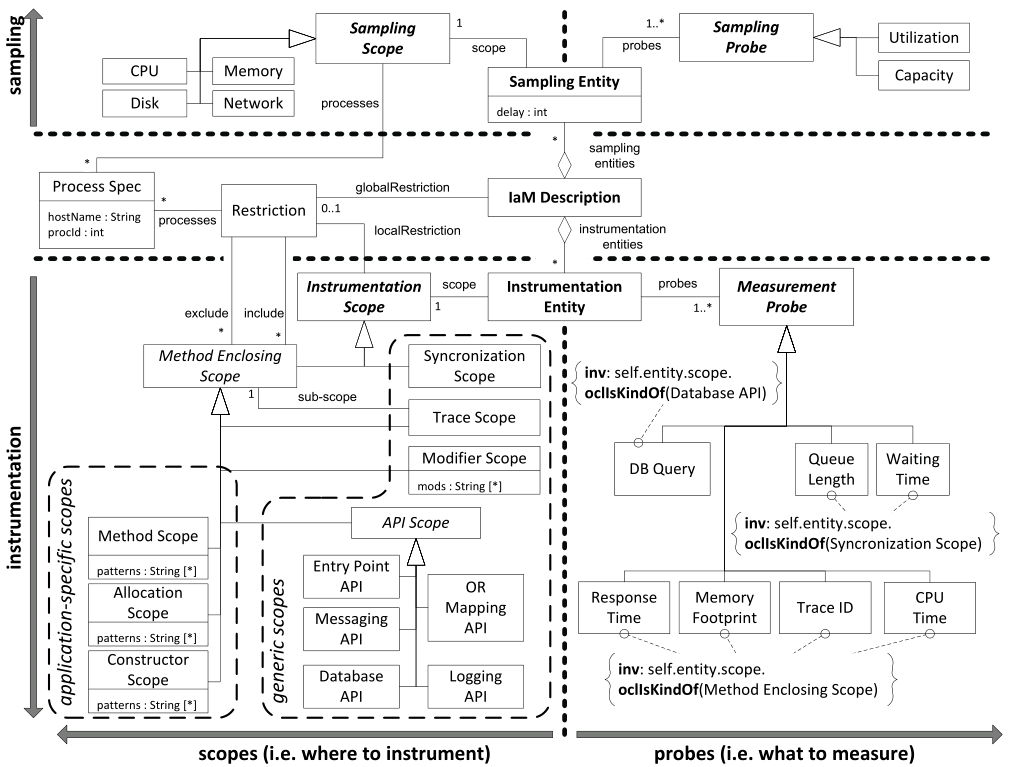 Generic Instrumentation and Monitoring
Description for Software Performance Evaluation
Related Work
Aspect Oriented Instrumentation Languages
AspectJ [Kiczales et al., 1997]
DiSL [Marek et al., 2012]
Josh [Chiba et al., 2004]
SCoPE [Aotani et al., 2007]

language specific
no focus on performance


Kieker [van Hoorn et al., 2012]
uses AspectJ
provides measurement probes for performance evaluation

 measurement tool specific
Generic Instrumentation and Monitoring
Description for Software Performance Evaluation